What do you want to wear to the party?
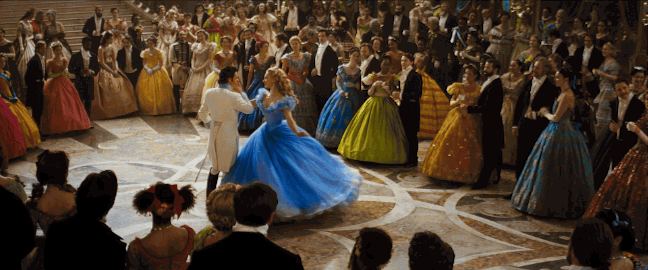 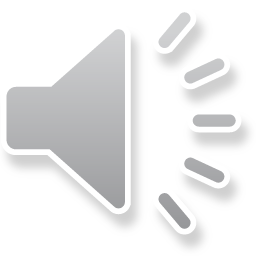 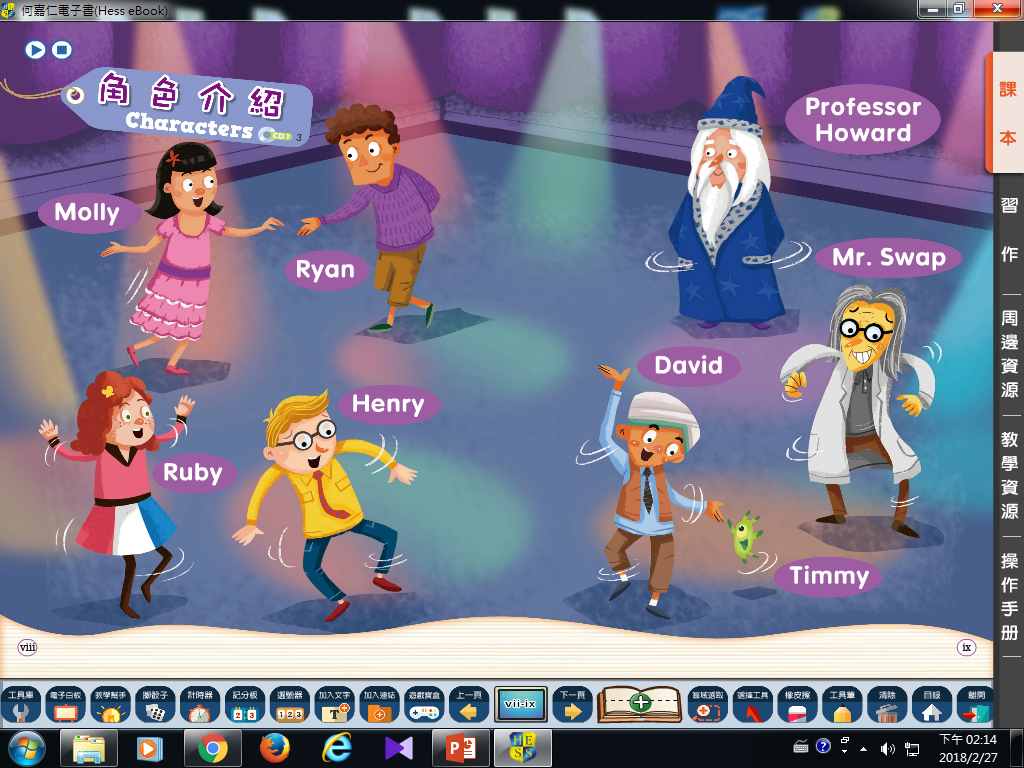 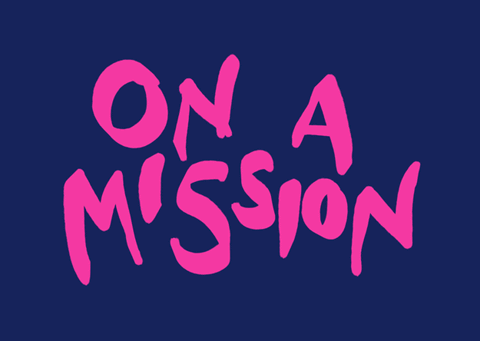 Look and guess.
Listen and write.
Check the answers.
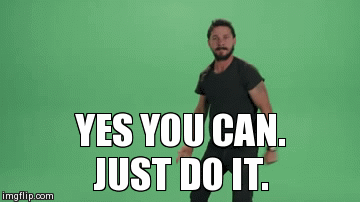 Answers of Listening Practice
5. Mr. Swap
6. Ruby
7. David / 
      Timmy 
8. Henry
1. Molly
2. Timmy
3. Professor Howard
4. Ryan
Harry Potter And The Goblet Of Fire
Opening ball scene
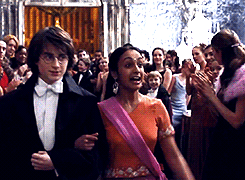 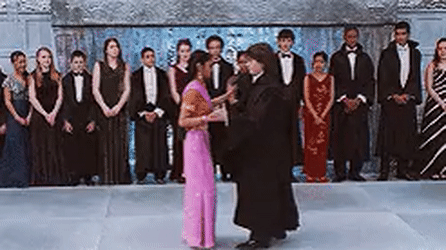 Something’s fun about promenade
舞會王/后 prom  king/prom queen
慈善舞會 charity dance
生日舞會 birthday dancing ball
化妝舞會 masquerade
盛大舞會 grand ball
返校日舞會 home coming prom
舞廳 ballroom
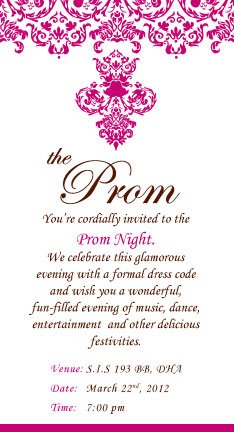 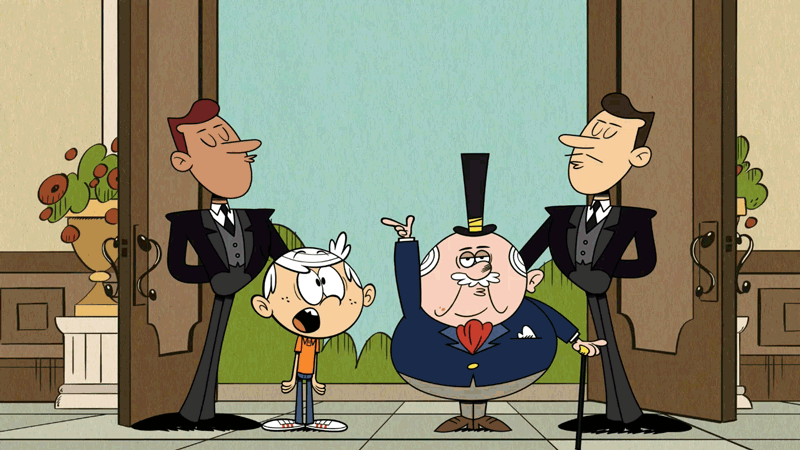 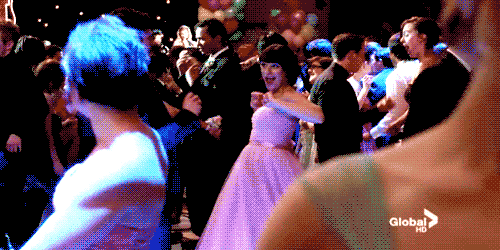 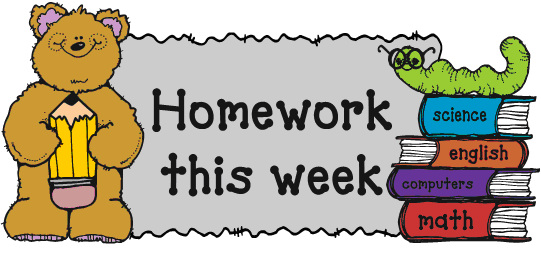 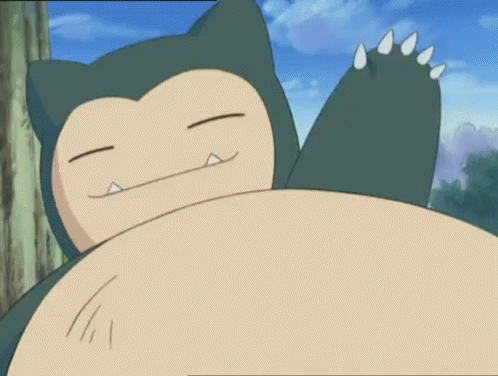 【本週英語作業】
聽:英語CD1第4~10首。
說:RT劇本練習。
寫:課本P7單字，每個10遍。
發下作業本
What do you want to wear?
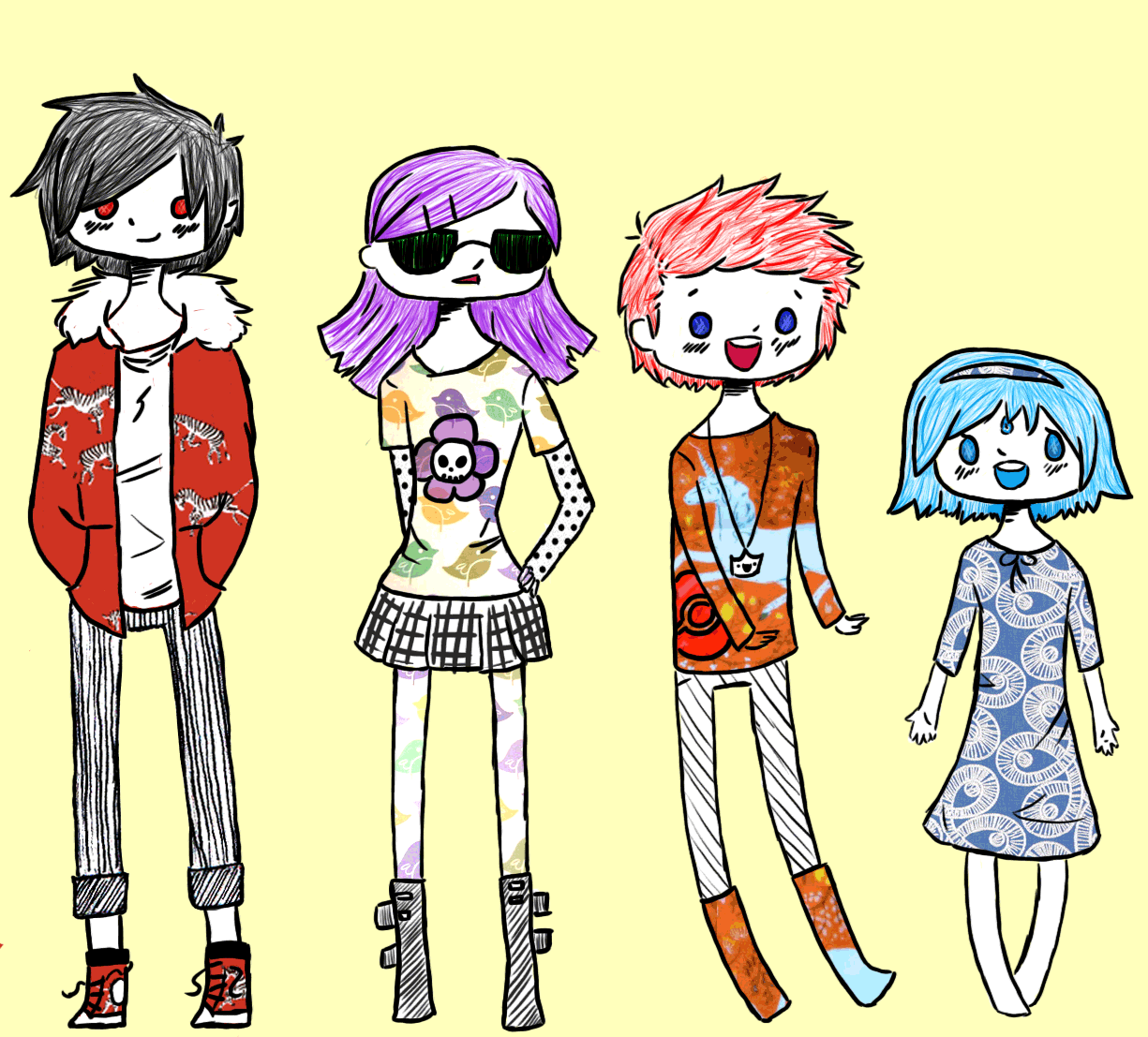 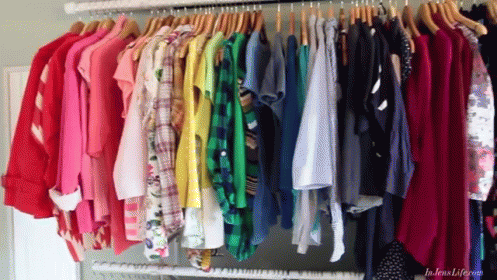 shirt
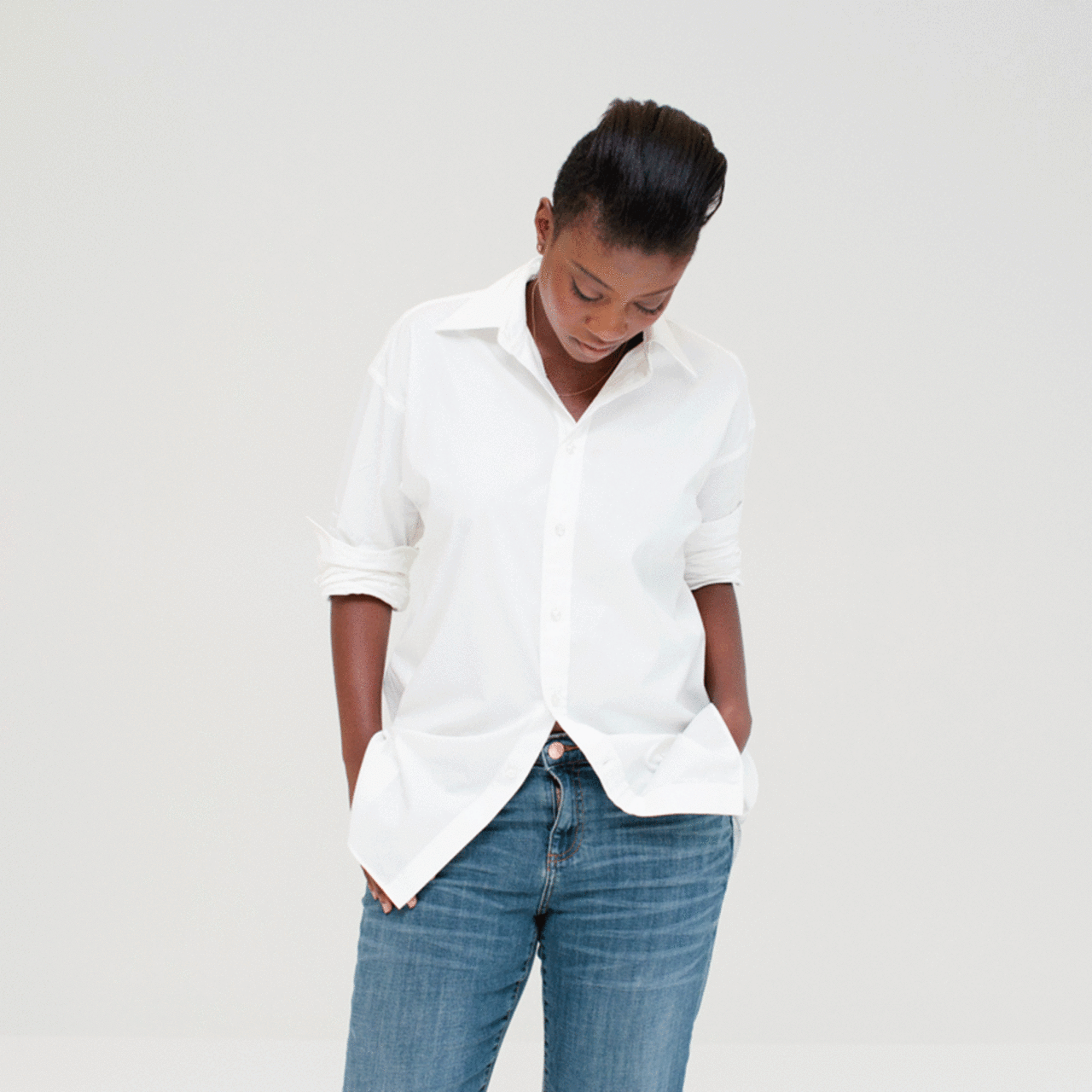 T- shirt
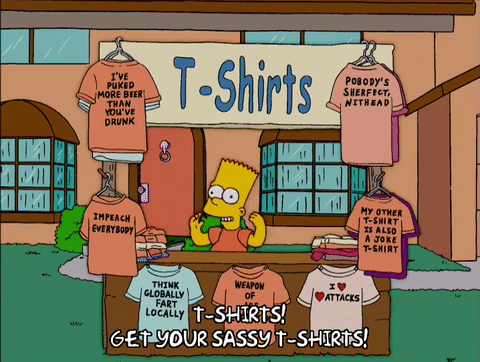 sweater
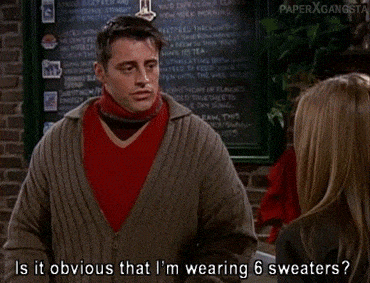 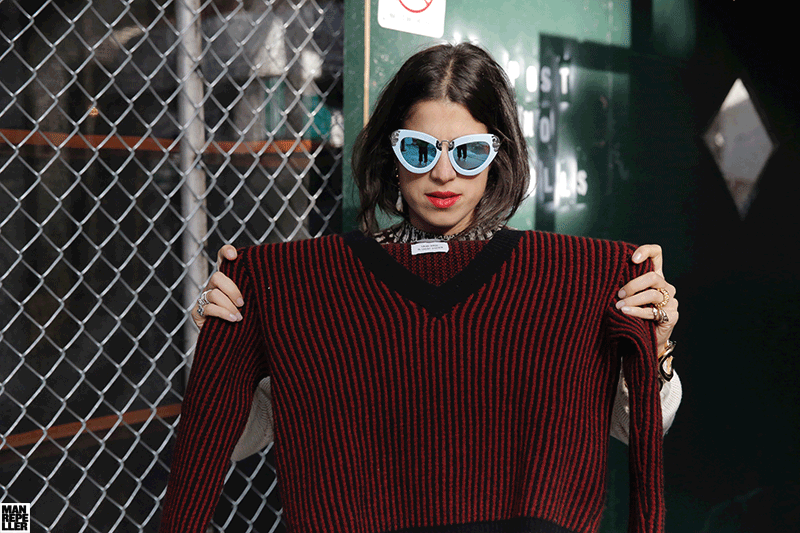 jacket
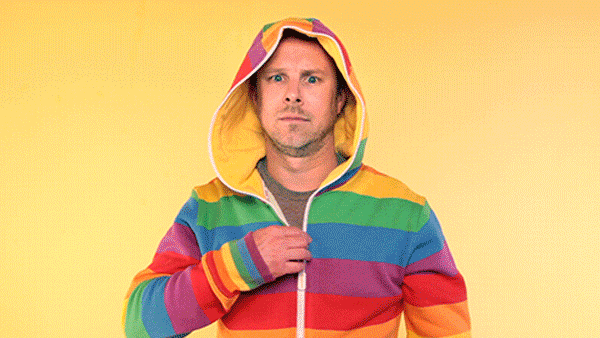 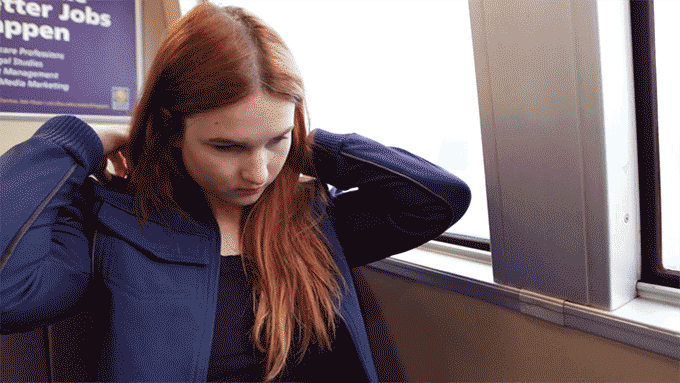 coat
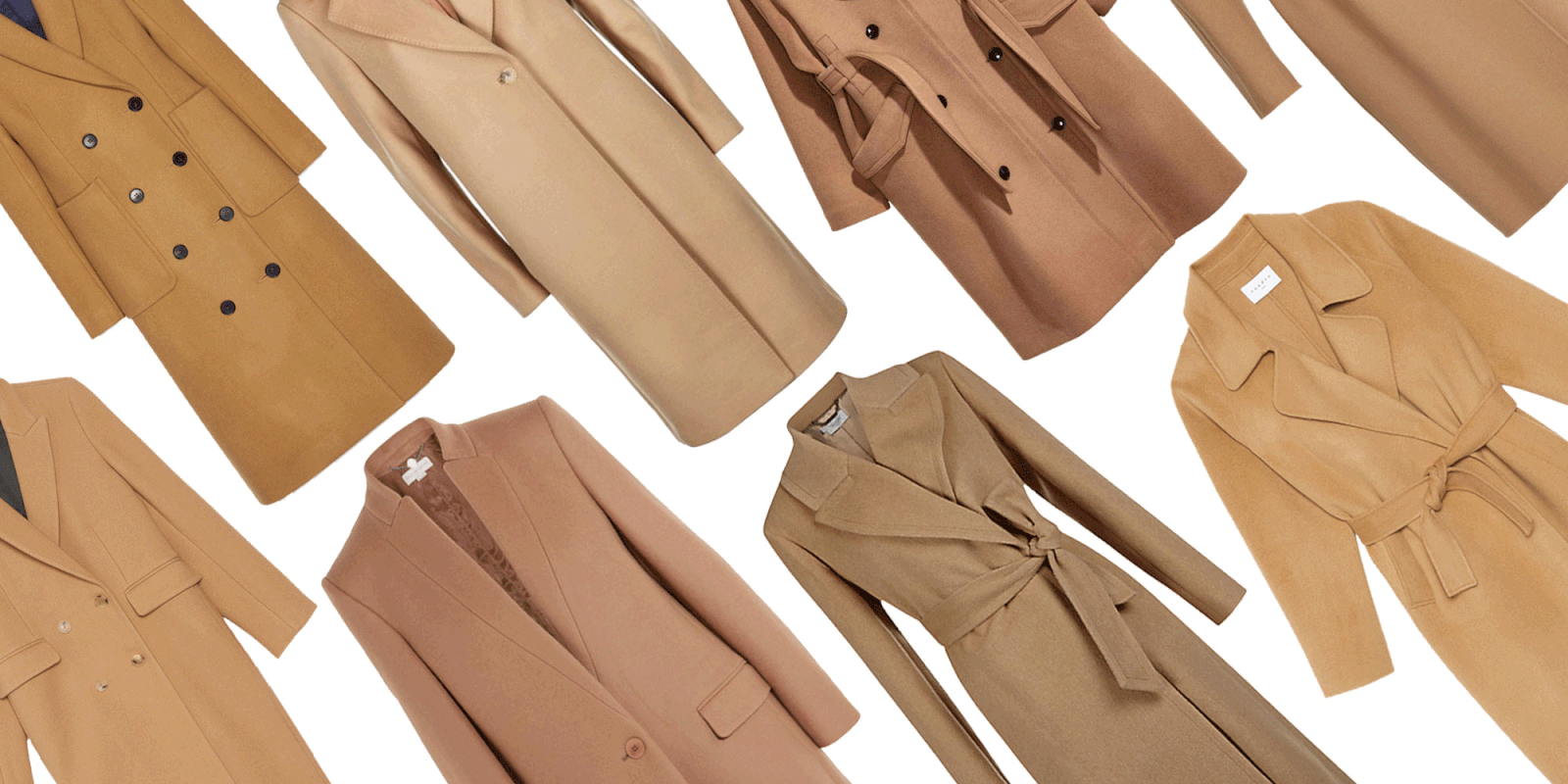 dress
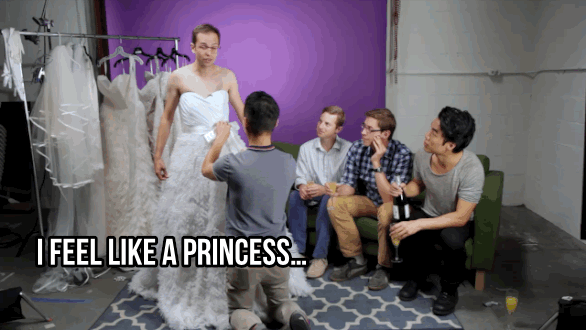 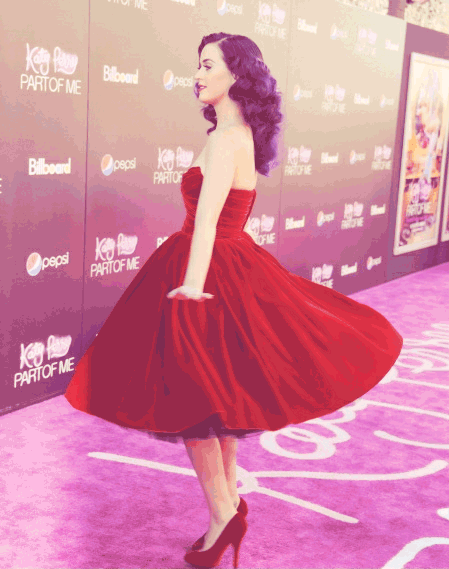 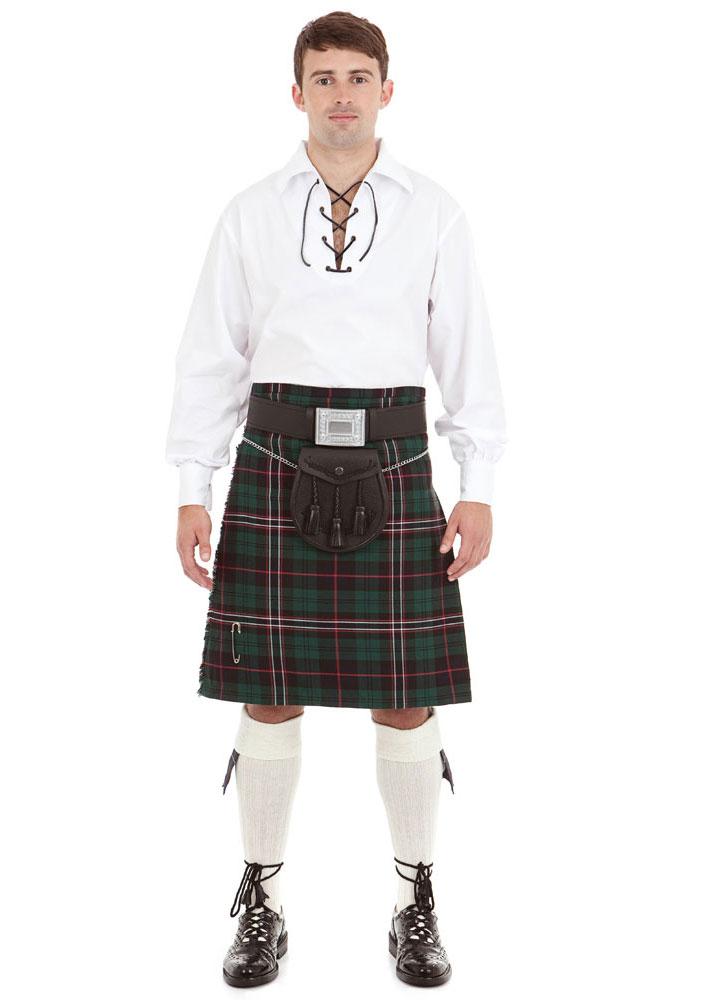 skirt
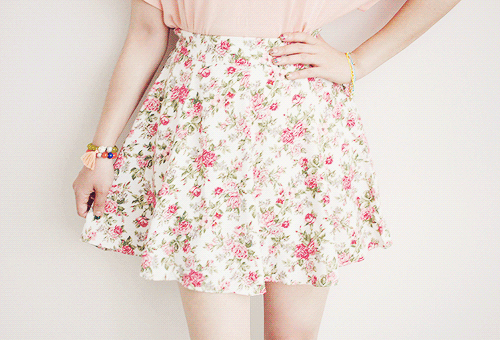 shoes
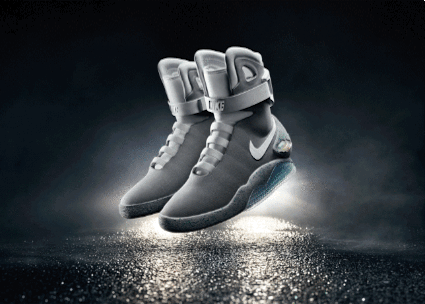 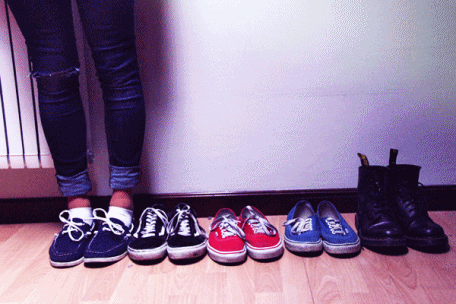 many pairs of shoes
a pair of shoes
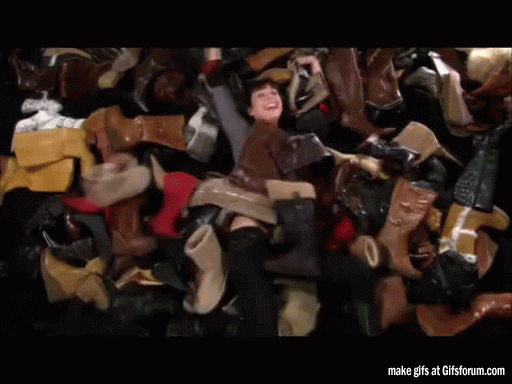 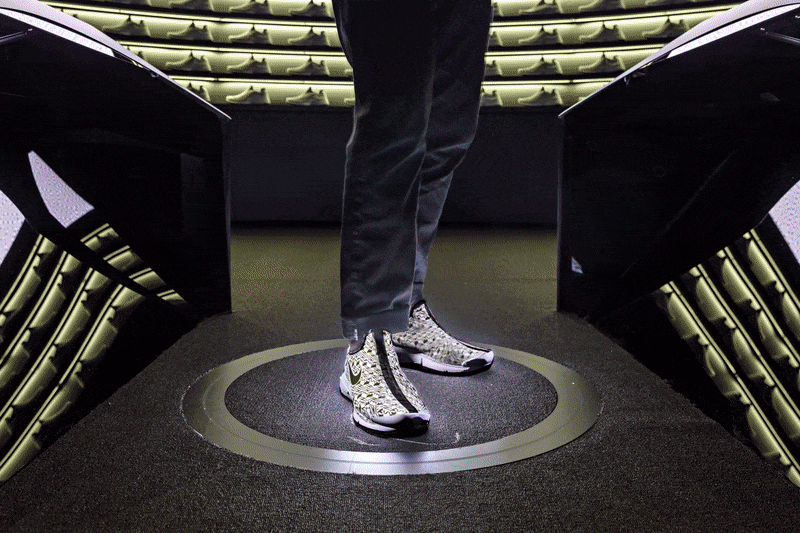 jeans
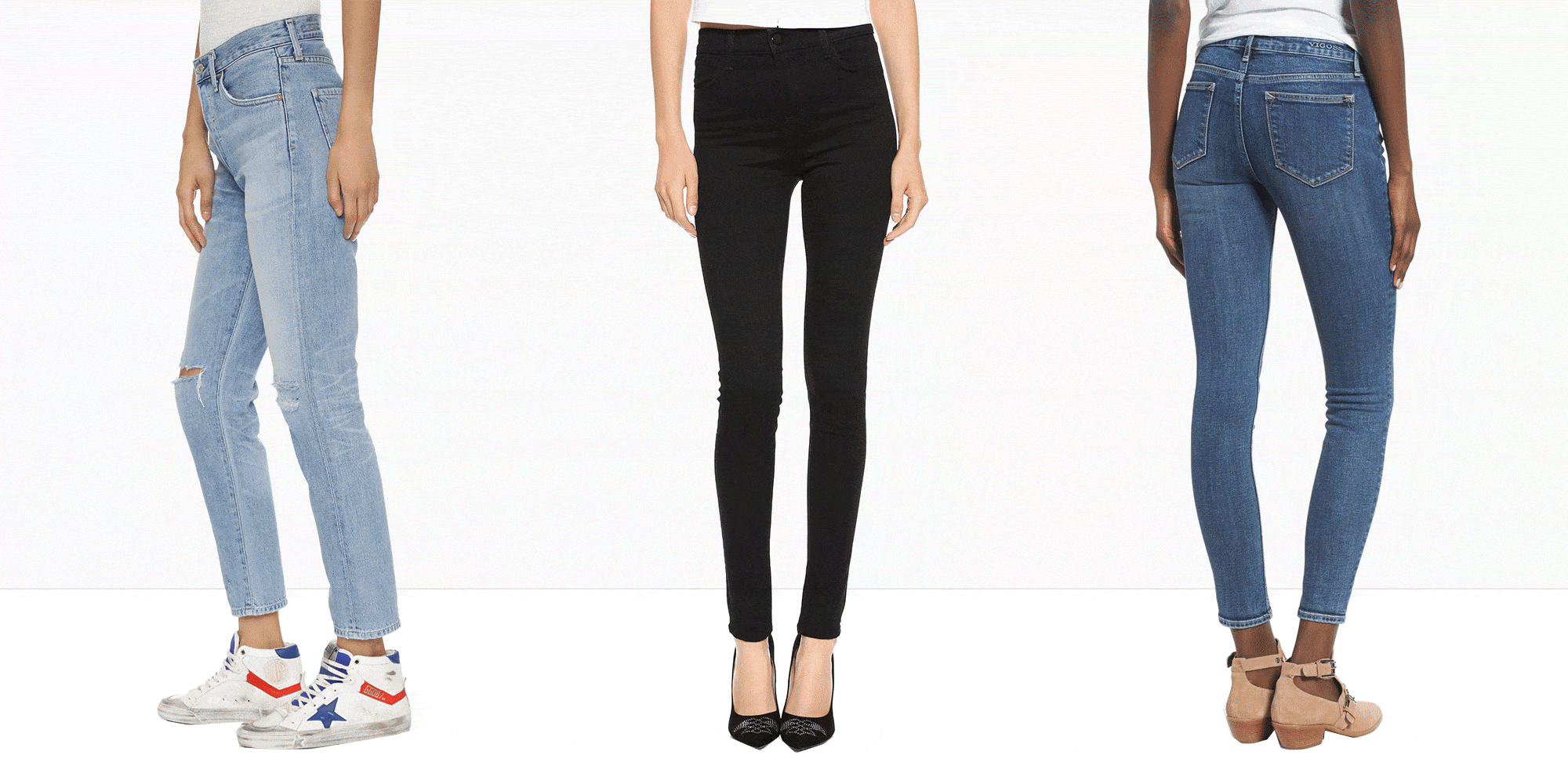 pants
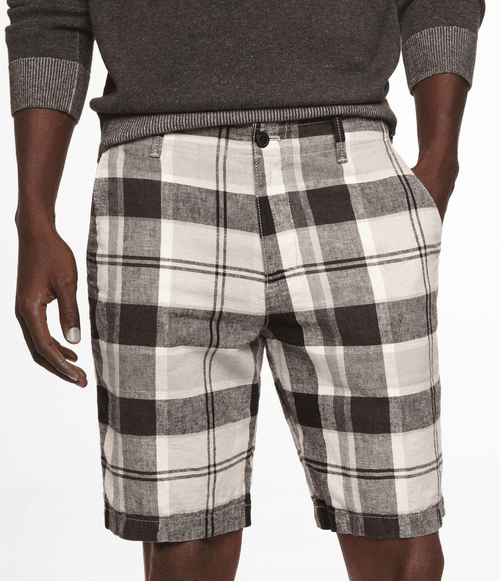 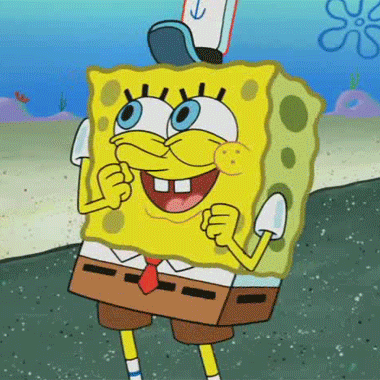 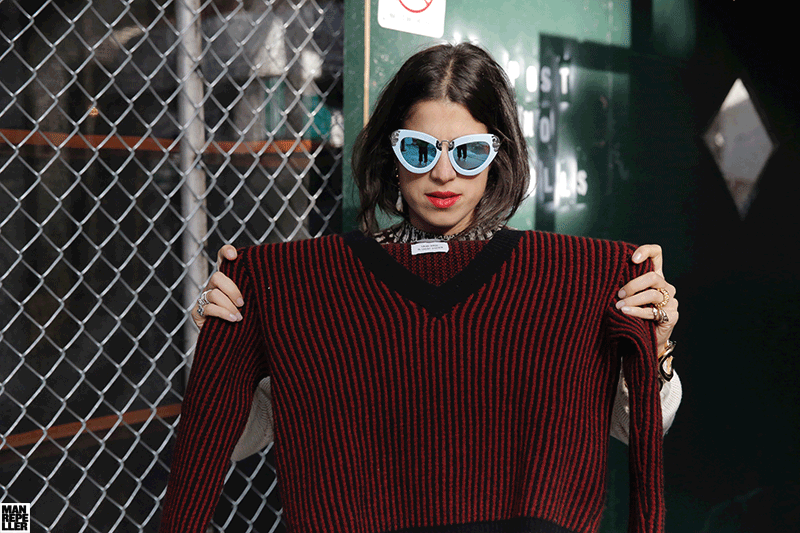 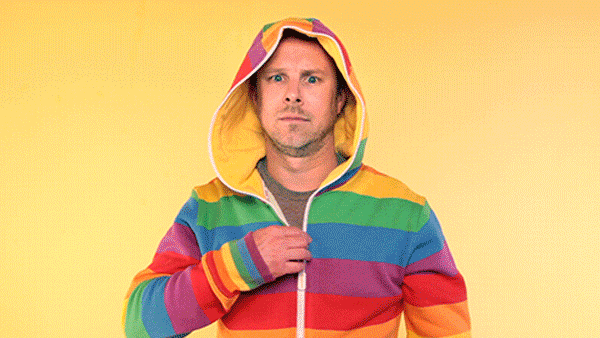 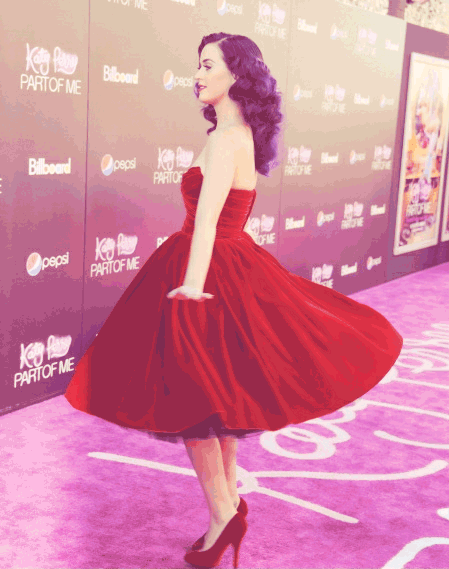 4
3
1
2
shirt
dress
sweater
jacket
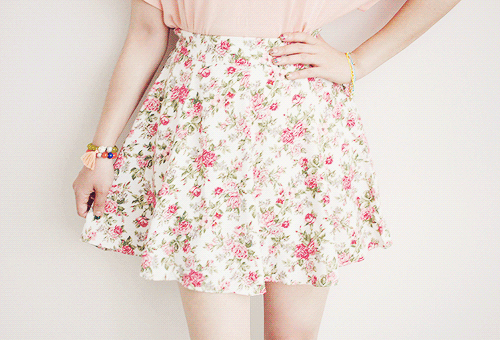 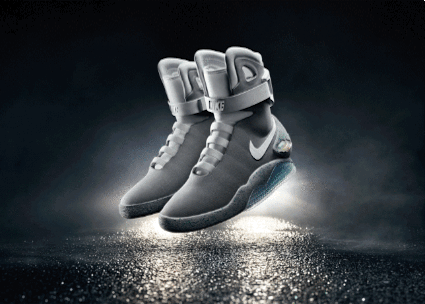 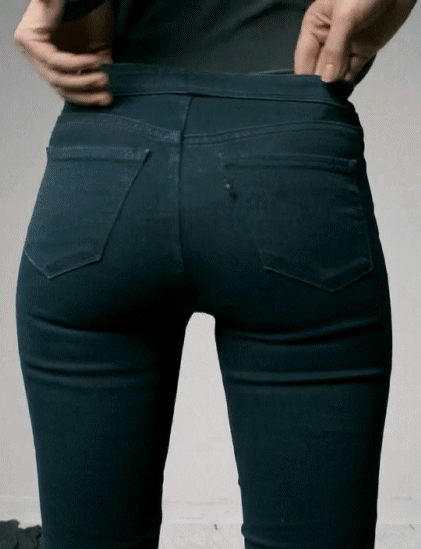 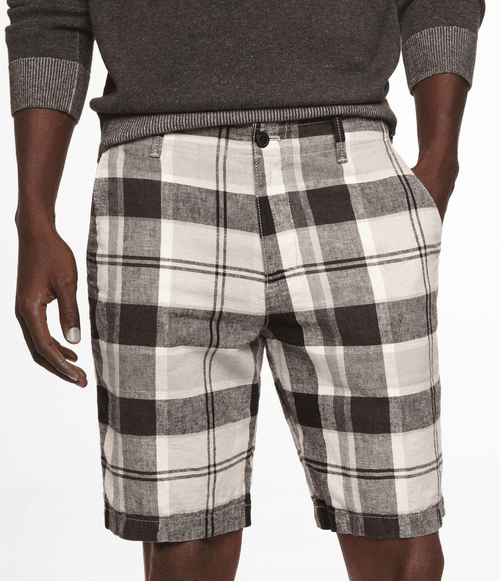 6
8
5
7
skirt
shoes
jeans
pants